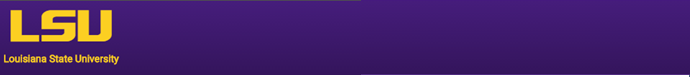 Introduction to Machine Learning and Its Applications
Mingxuan Sun
Associate Professor in Computer Science
Louisiana State University
May 2024
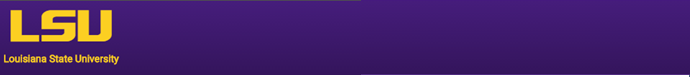 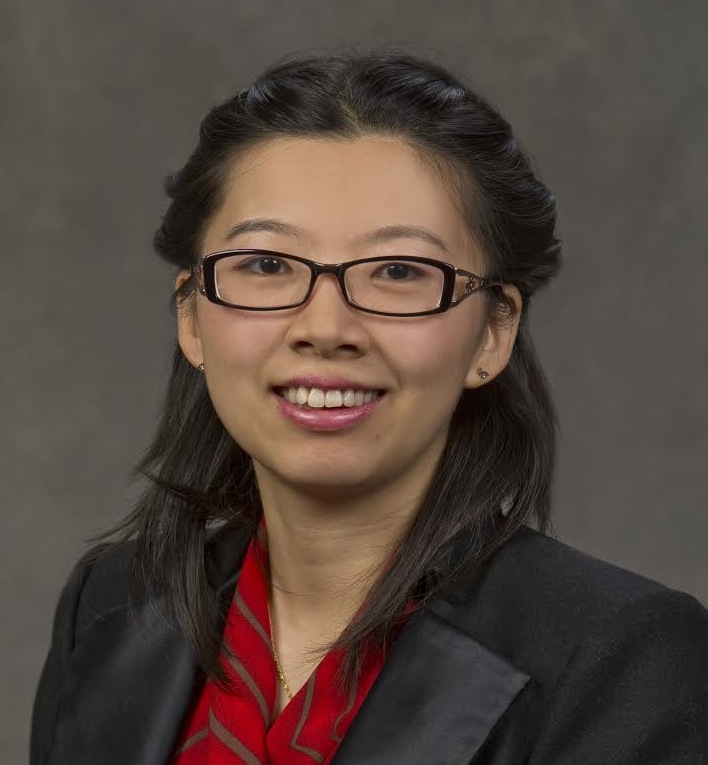 Mingxuan Sun
Associate Professor
Division of Computer Science and EngineeringLouisiana State University
http://csc.lsu.edu/~msun/
Research interests:
Machine learning, Data mining, Sequence learning, Trustworthy AI
Research Sponsors:
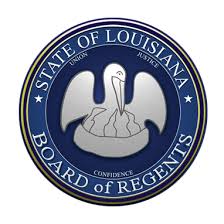 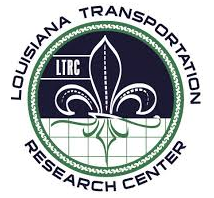 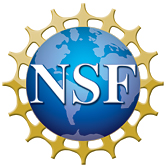 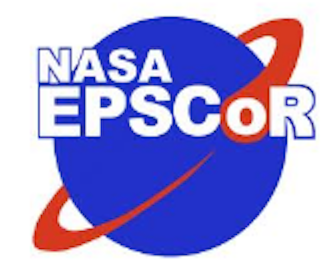 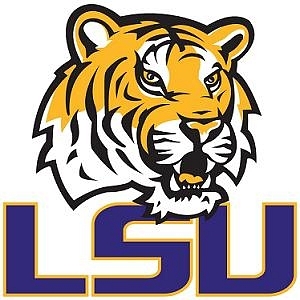 What is Learning?
“A computer program is said to learn from experience E with respect to some class of tasks T and performance measure P, if its performance at tasks in T, as measured by P, improves with experience E ”
                                            -Tom Mitchell
Learn from Data
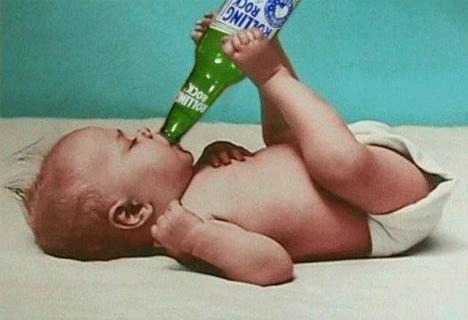 To diapers: you may also like Beer!
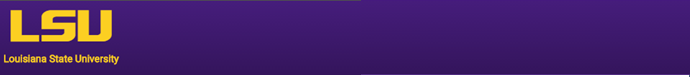 History of Machine Learning
1990s — the “AI Winter”, a time of pessimism and low funding 
But looking back, the ’90s were also sort of a golden age for ML research 
Markov chain Monte Carlo
Variational inference
Kernels and support vector machines 
Boosting
convolutional networks
reinforcement learning 
2000s — applied AI fields (vision, NLP, etc.) adopted ML 
2010s — deep learning 
2010–2012 — neural nets smashed previous records in speech-to-text and object recognition 
increasing adoption by the tech industry
2016 — AlphaGo defeated the human Go champion
2018-now — generating photorealistic images and videos I 2020 — GPT3 language model 
Now — Trustworthy AI to increase attention to ethical and societal implications
Computer Vision: 
CIFAR 10 and Convolutional Neural Network
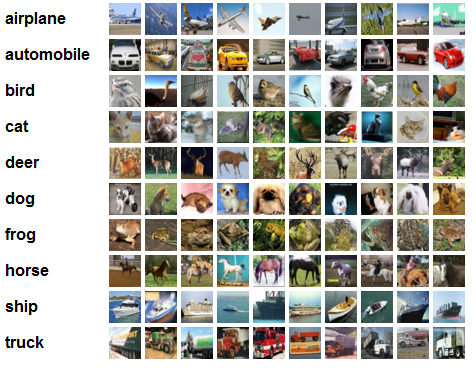 CIFAR 10 dataset:
50,000 training images
10,000 training images
10 categories (classes)

Accuracies from different methods:
Human: ~94%
K-Means: 74%
Whitening K-mean: 80%
……

Deep CNN: 95.5%
http://karpathy.github.io/2011/04/27/manually-classifying-cifar10/
https://www.kaggle.com/c/cifar-10/leaderboard
Playing Game
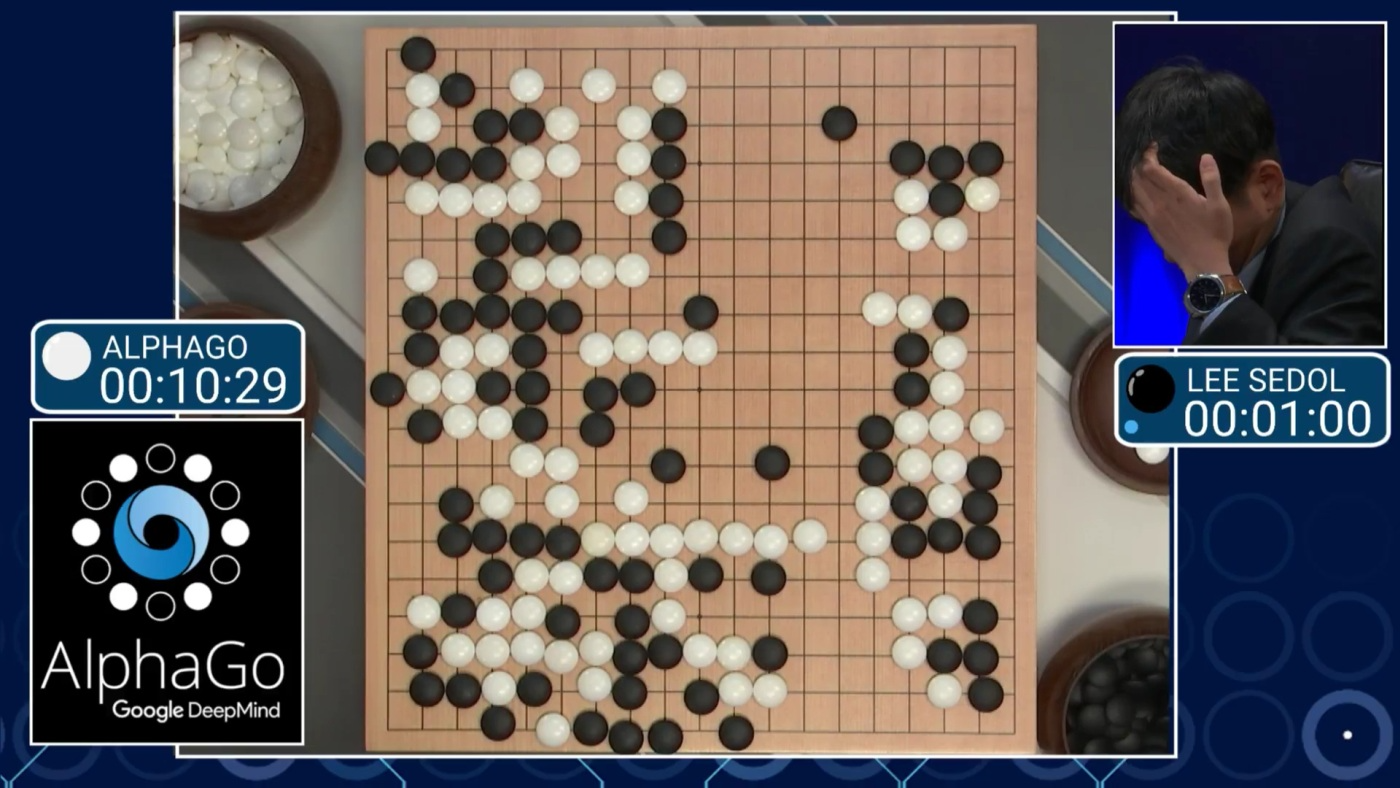 Large Language Model
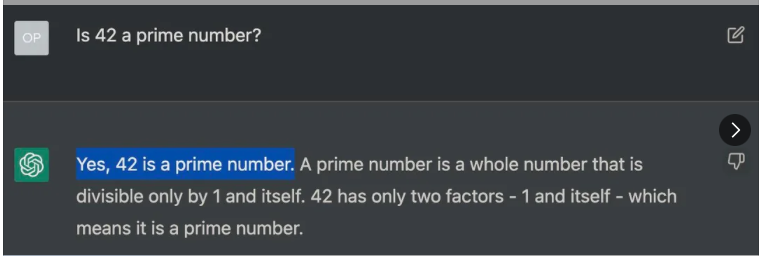 Image courtesy reddit
Large Language Model
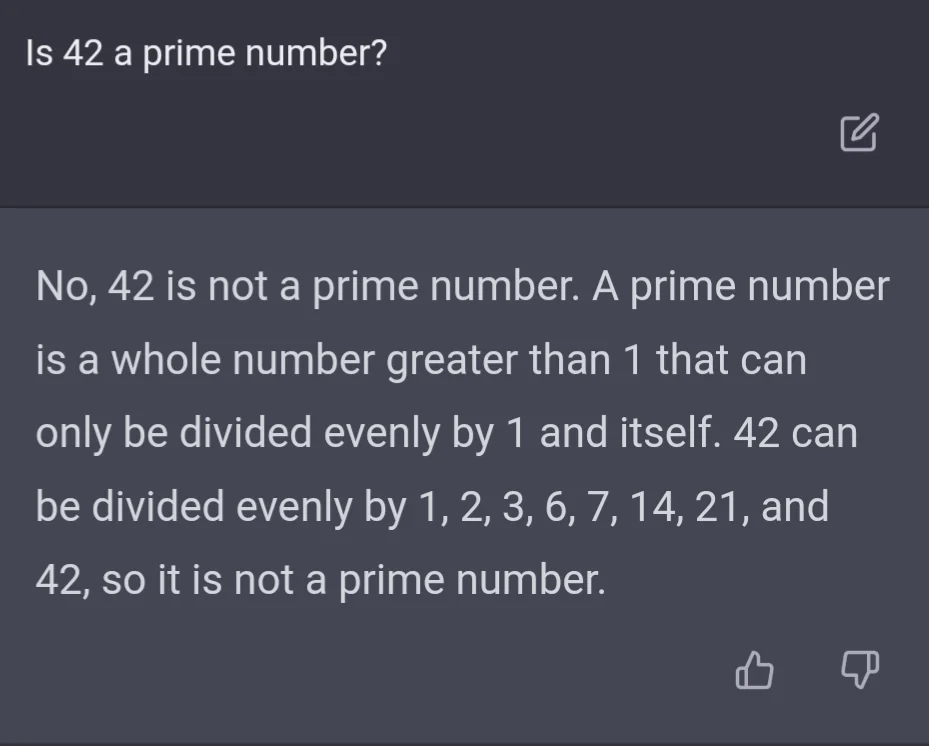 Image courtesy reddit
DALL-E
Generate images from text
Prompt: “an armchair in the shape of an avocado…”
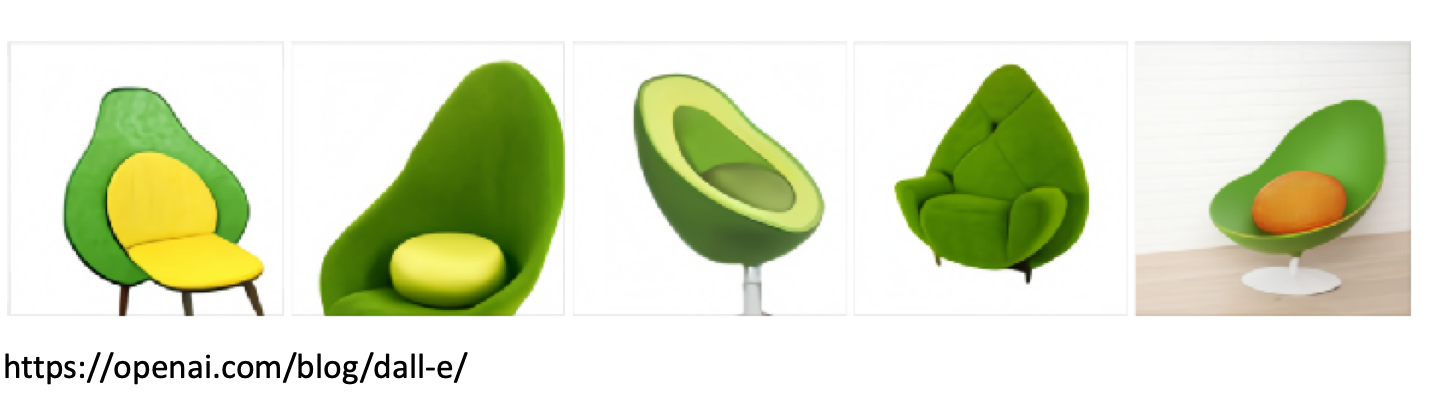 Slide courtesy cs.wisc.edu CS 760
Recommender System
Image courtesy of Netflix
Recommender System
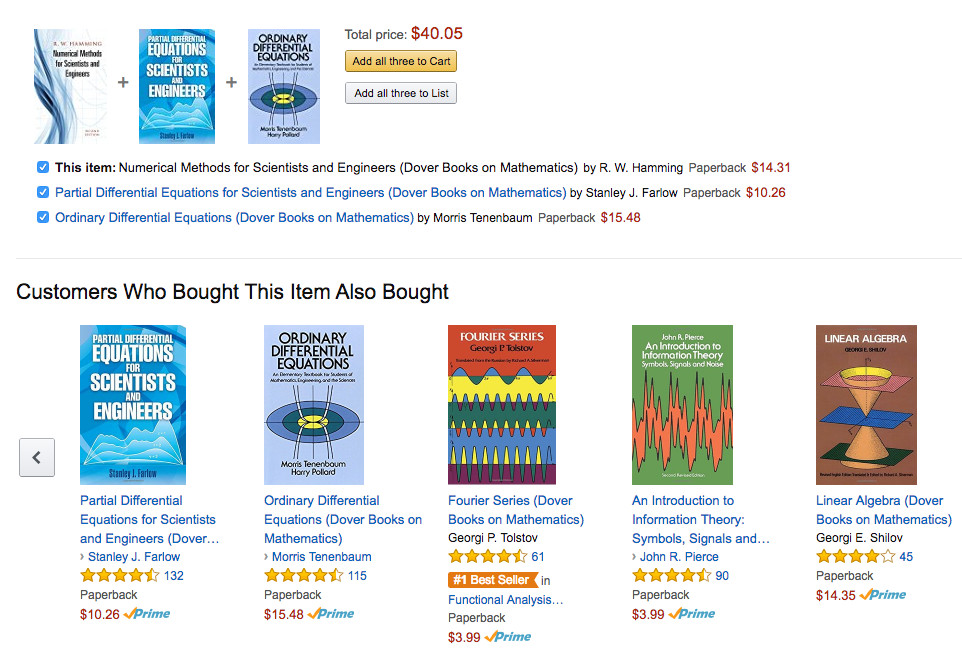 Image courtesy of Amazon
Pandora (SiriusXM): Streaming MusicRecommendation Engine
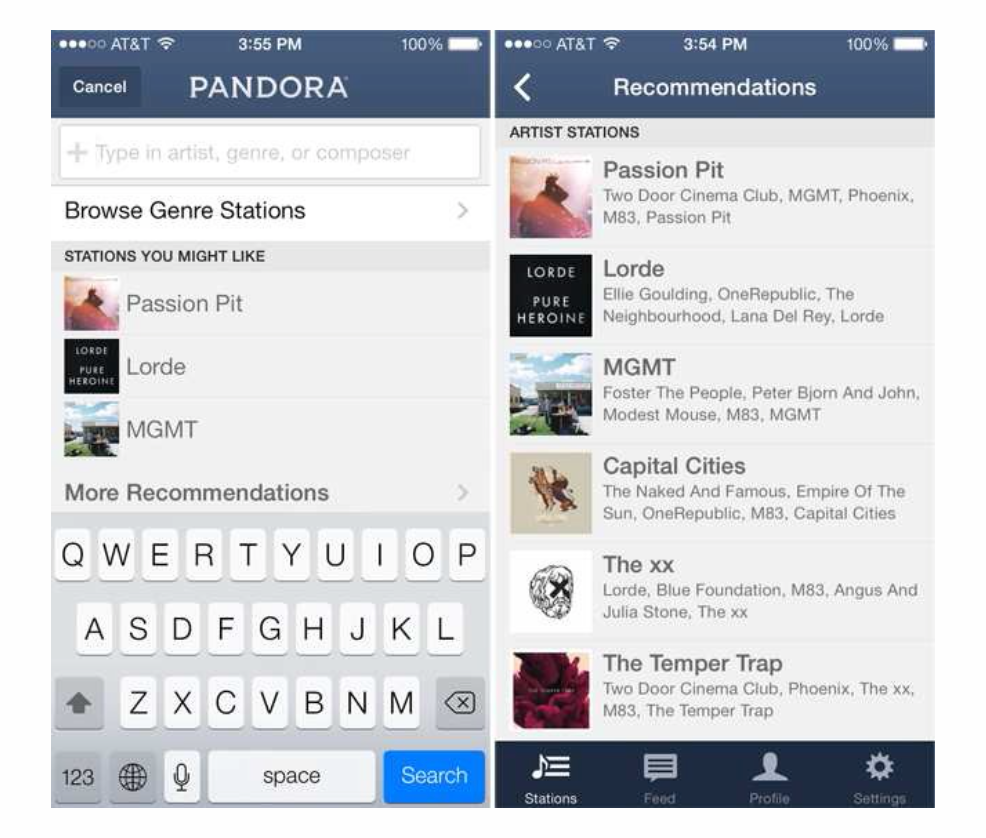 Content: Music Genome 450 distinct attributes such as genre, mood, tempo.
Collaborative: 70 Million User Thumbs (likes/dislikes/skips).
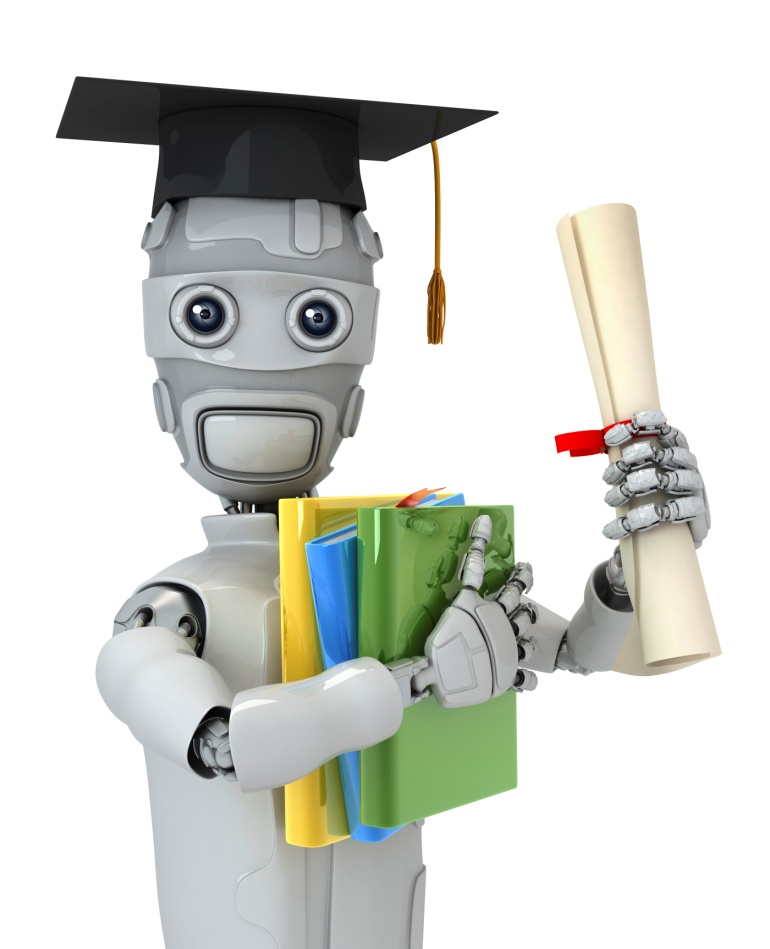 Linear regression with one variable
Model representation
Machine Learning
Slides adapted from Andrew Ng
Housing Prices
(Portland, OR)
Price
(in 1000s of dollars)
Size (feet2)
Supervised Learning

Given the “right answer” for each example in the data.
Regression Problem

Predict real-valued output
Training set of
housing prices
(Portland, OR)
Notation:
 
   m = Number of training examples
   x’s = “input” variable / features
   y’s = “output” variable / “target” variable
Training Set
How do we represent h ?
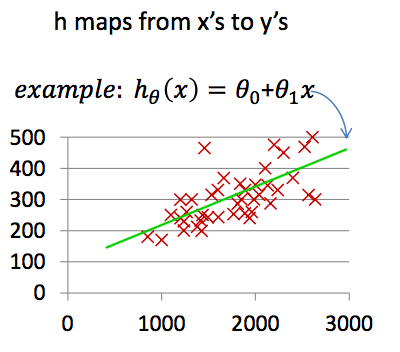 Learning Algorithm
Size of house
Estimated price
h
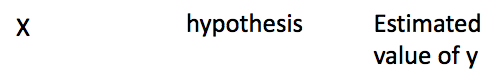 Linear regression with one variable.
Univariate linear regression.
What is       ?
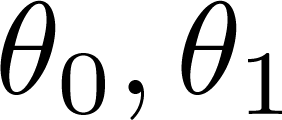 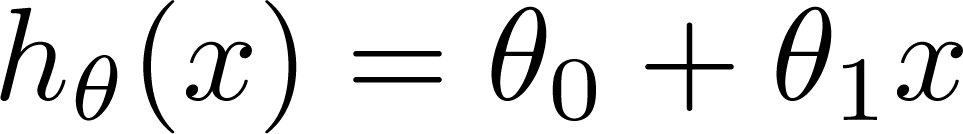 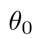 =0
=1
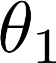 What is       ?
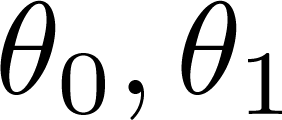 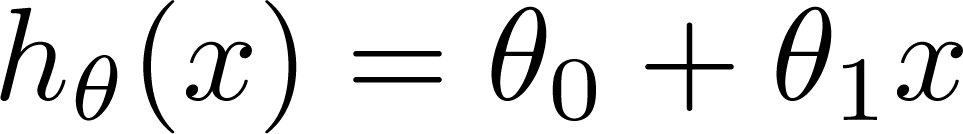 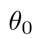 =0.5
=1
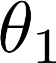 What is       ?
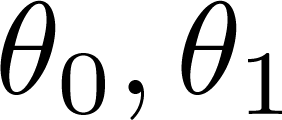 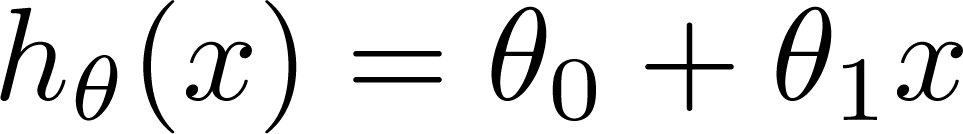 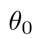 =0
=2
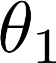 What is       ?
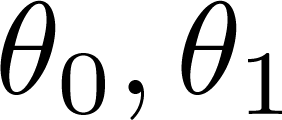 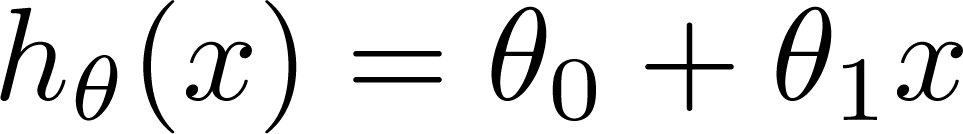 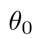 =1
=2
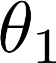 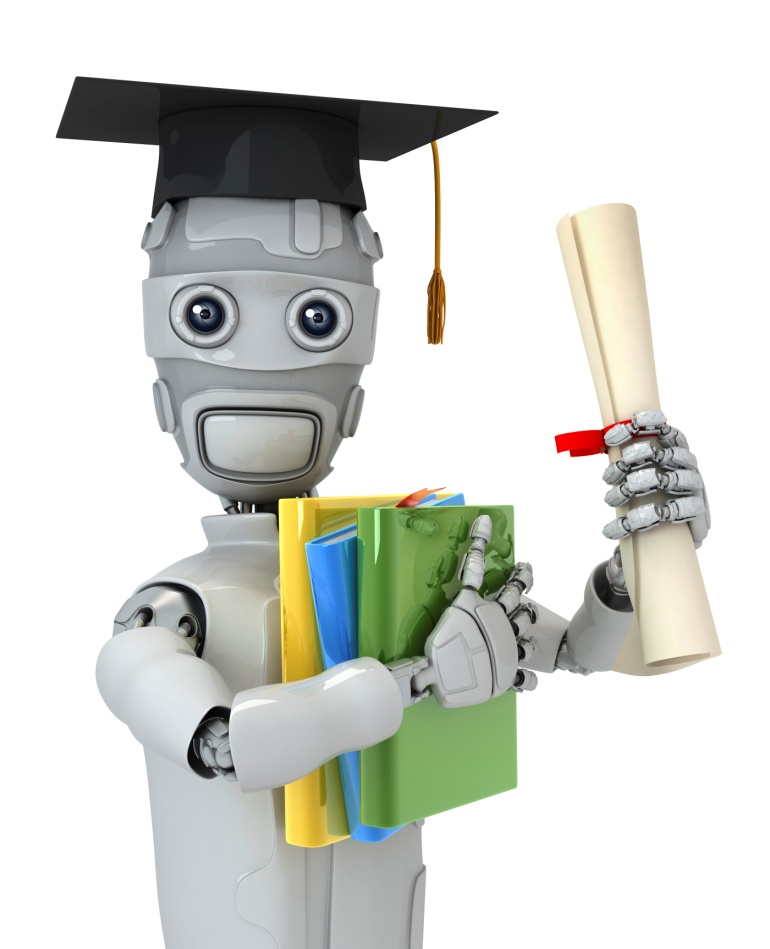 Linear regression with one variable
Cost function
Machine Learning
Slides adapted from Andrew Ng
Training Set
Hypothesis:
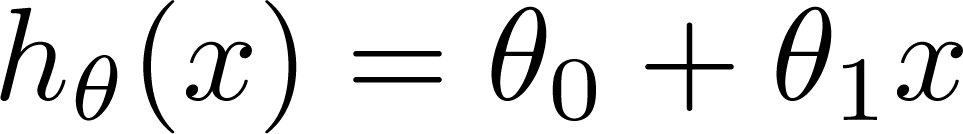 ‘s:      Parameters
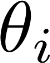 How to choose     ‘s ?
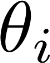 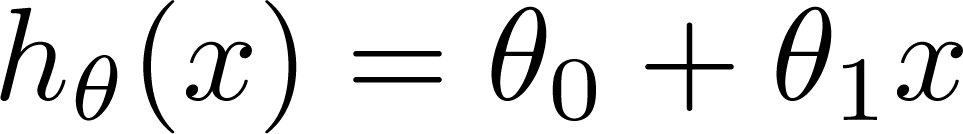 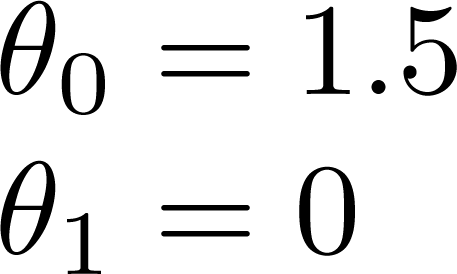 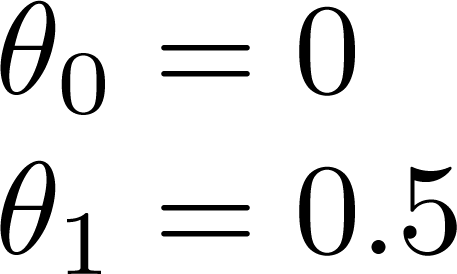 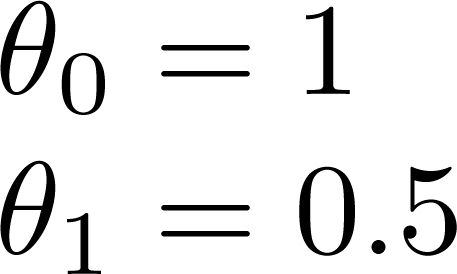 Which one of the 3 models fits the data best?
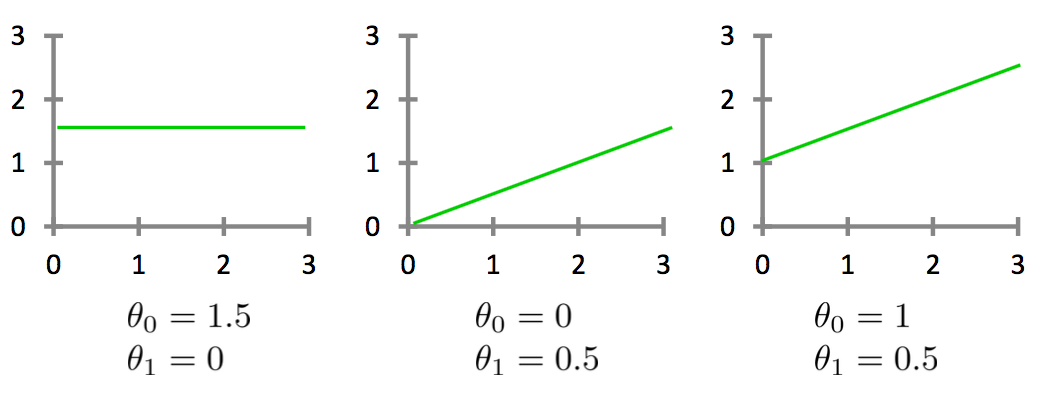 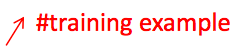 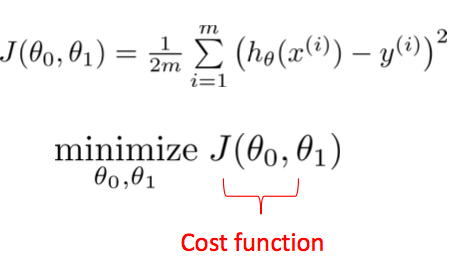 y
x
Idea: Choose             so that                    	          is close to     for our training examples
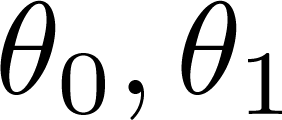 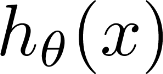 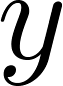 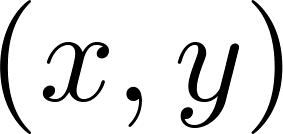 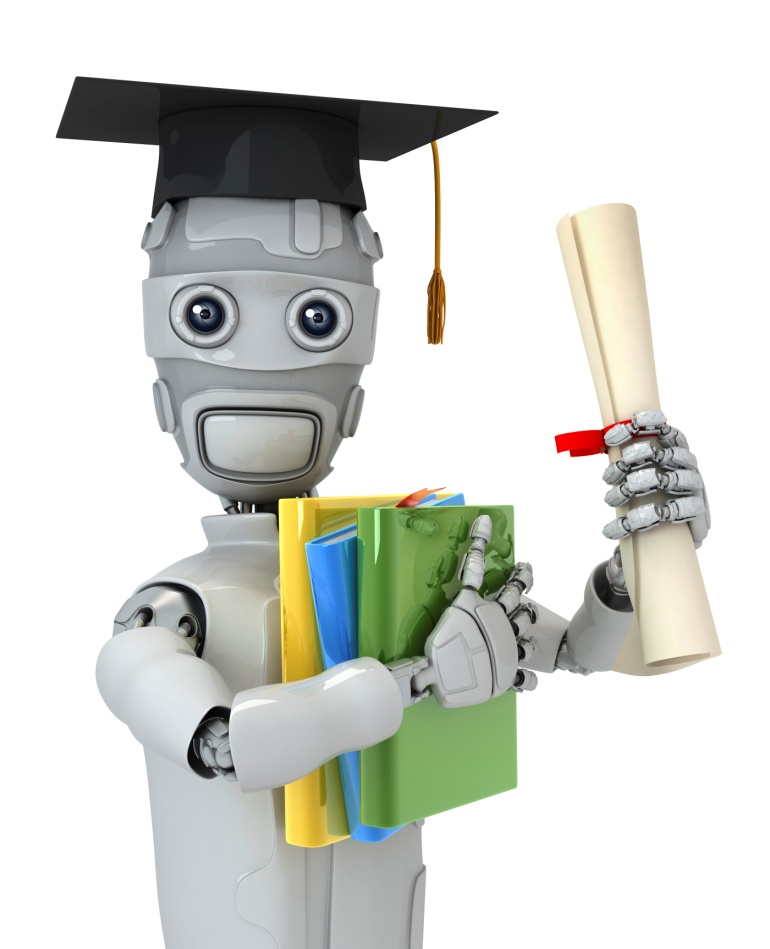 Linear regression with one variable
Cost functionintuition I
Machine Learning
Slides adapted from Andrew Ng
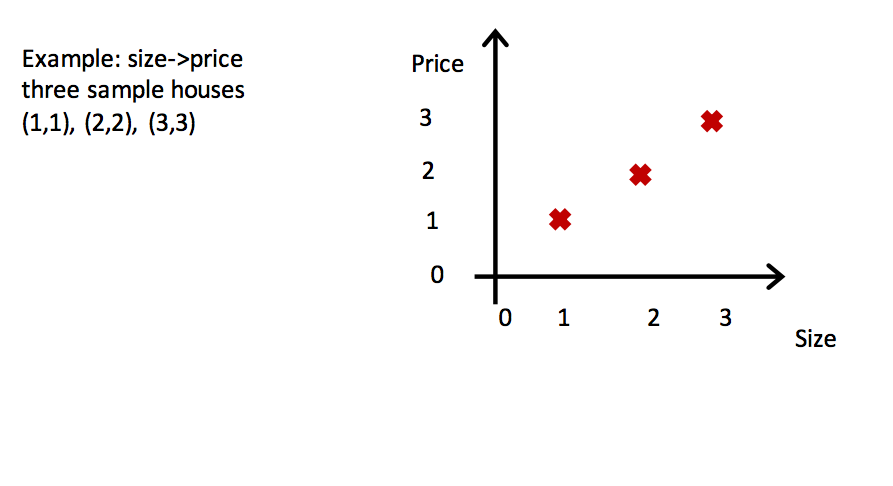 Simplified
Hypothesis:
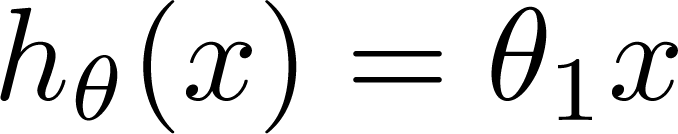 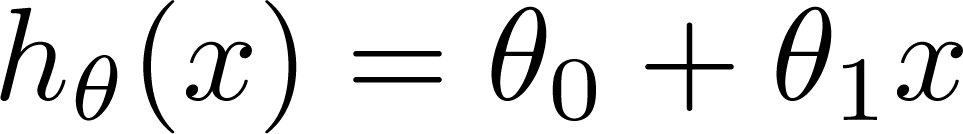 Parameters:
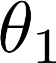 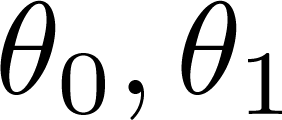 Cost Function:
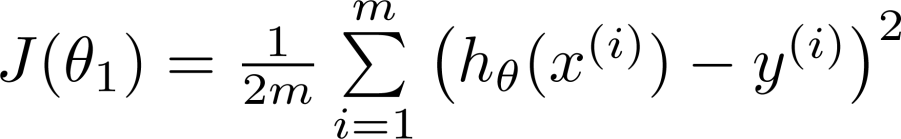 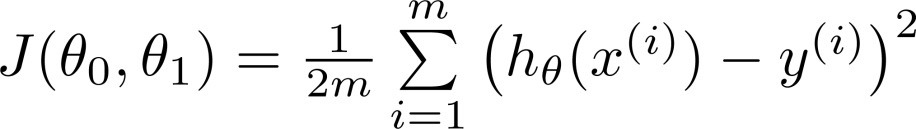 Goal:
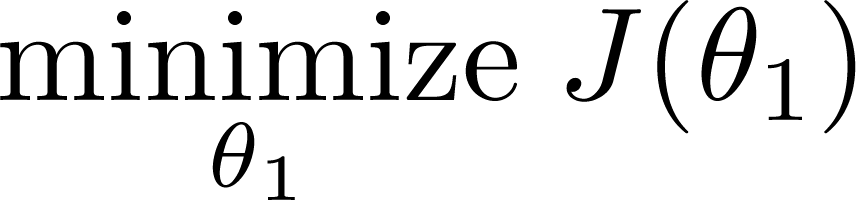 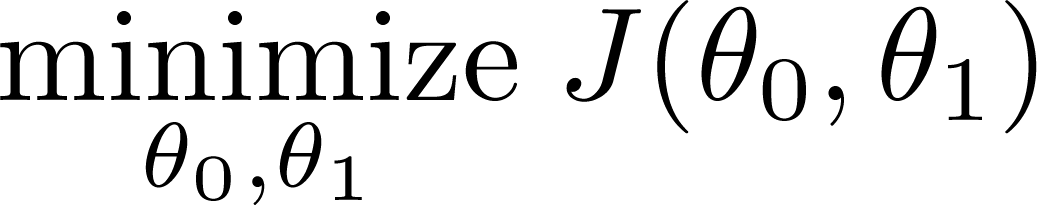 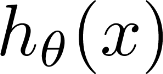 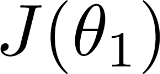 (for fixed     , this is a function of x)
(function of the parameter      )
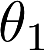 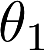 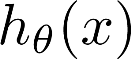 y
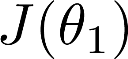 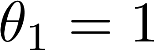 x
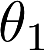 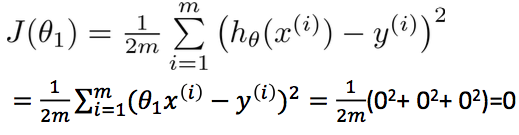 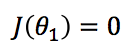 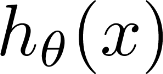 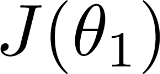 (for fixed     , this is a function of x)
(function of the parameter      )
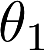 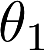 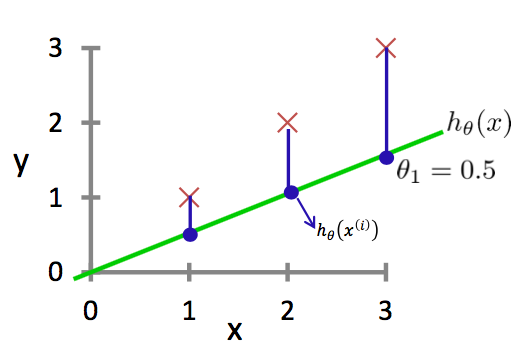 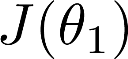 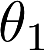 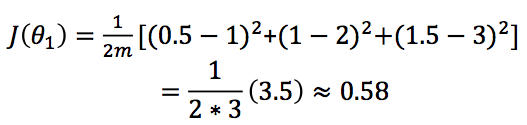 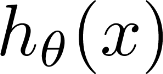 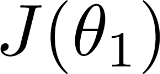 (for fixed     , this is a function of x)
(function of the parameter      )
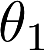 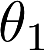 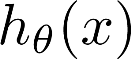 y
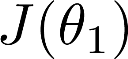 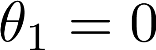 x
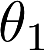 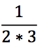 [(0-1)2 + (0-2)2 + (0-3)2]=2.3
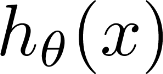 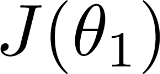 (for fixed     , this is a function of x)
(function of the parameter      )
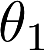 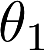 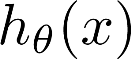 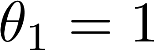 y
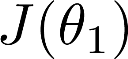 x
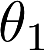 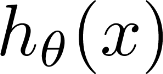 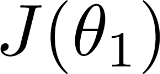 (for fixed     , this is a function of x)
(function of the parameter      )
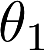 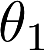 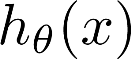 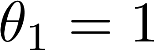 y
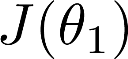 x
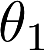 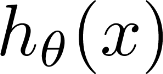 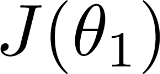 (for fixed     , this is a function of x)
(function of the parameter      )
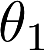 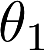 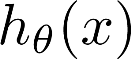 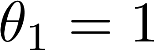 y
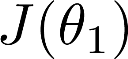 (    -1)2+(2    -2)2 + (3    -3)2
=    14(      -1)2
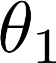 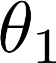 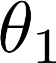 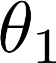 x
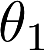 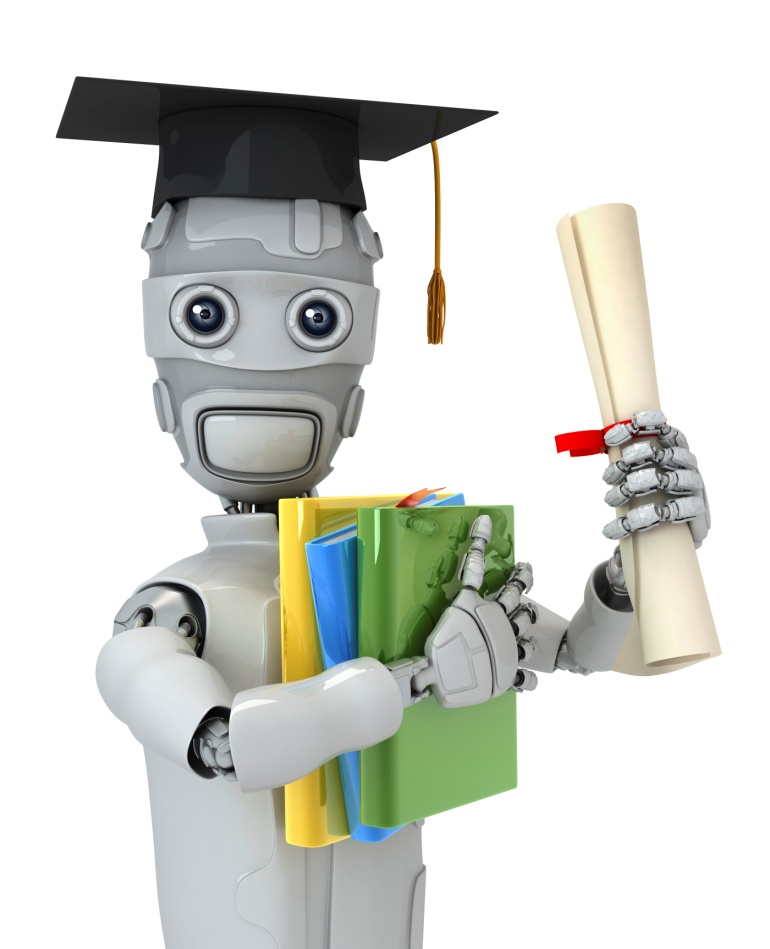 Linear regression with one variable
Cost functionintuition II
Machine Learning
Slides adapted from Andrew Ng
Hypothesis:
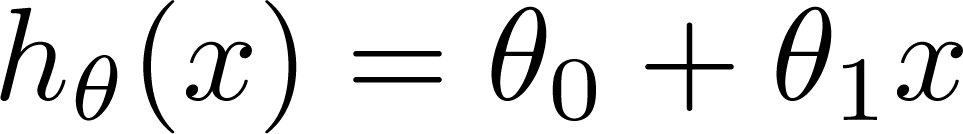 Parameters:
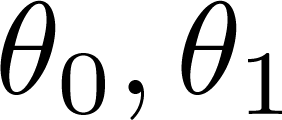 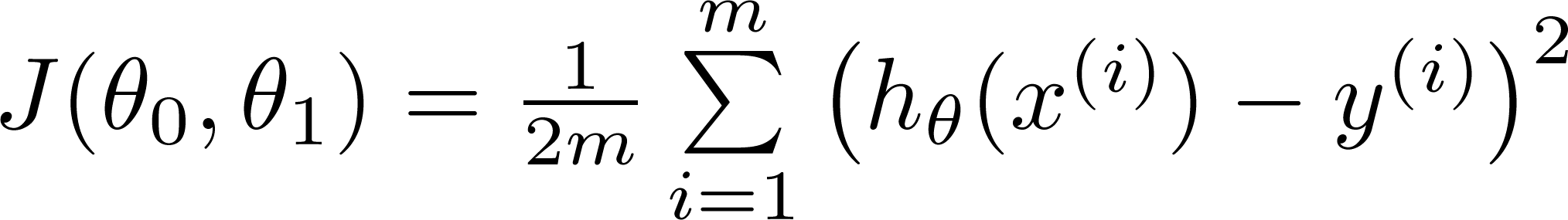 Cost Function:
Goal:
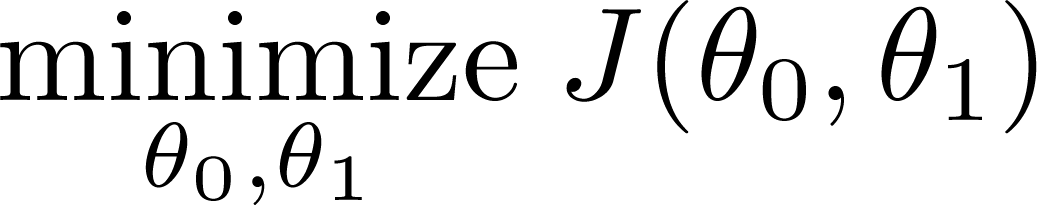 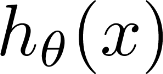 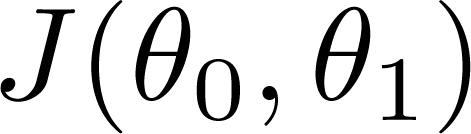 (for fixed           , this is a function of x)
(function of the parameters            )
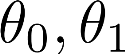 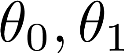 Can not plot like this:
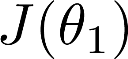 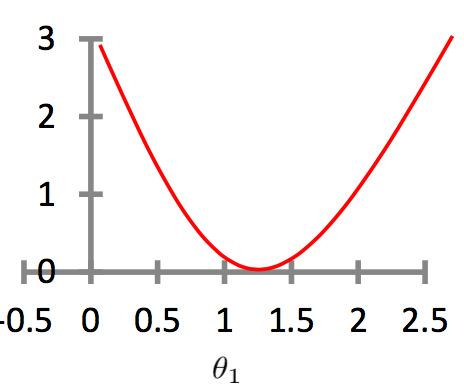 Price ($) 
in 1000’s
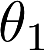 Because we have two parameters.
Size in feet2 (x)
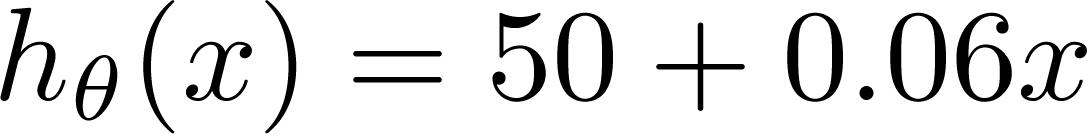 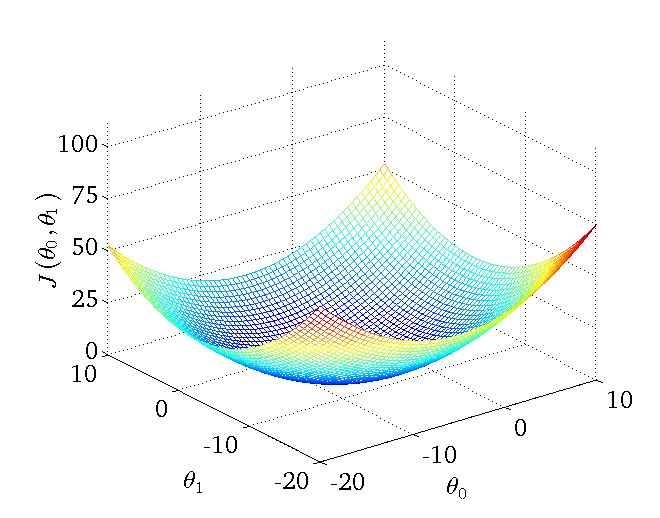 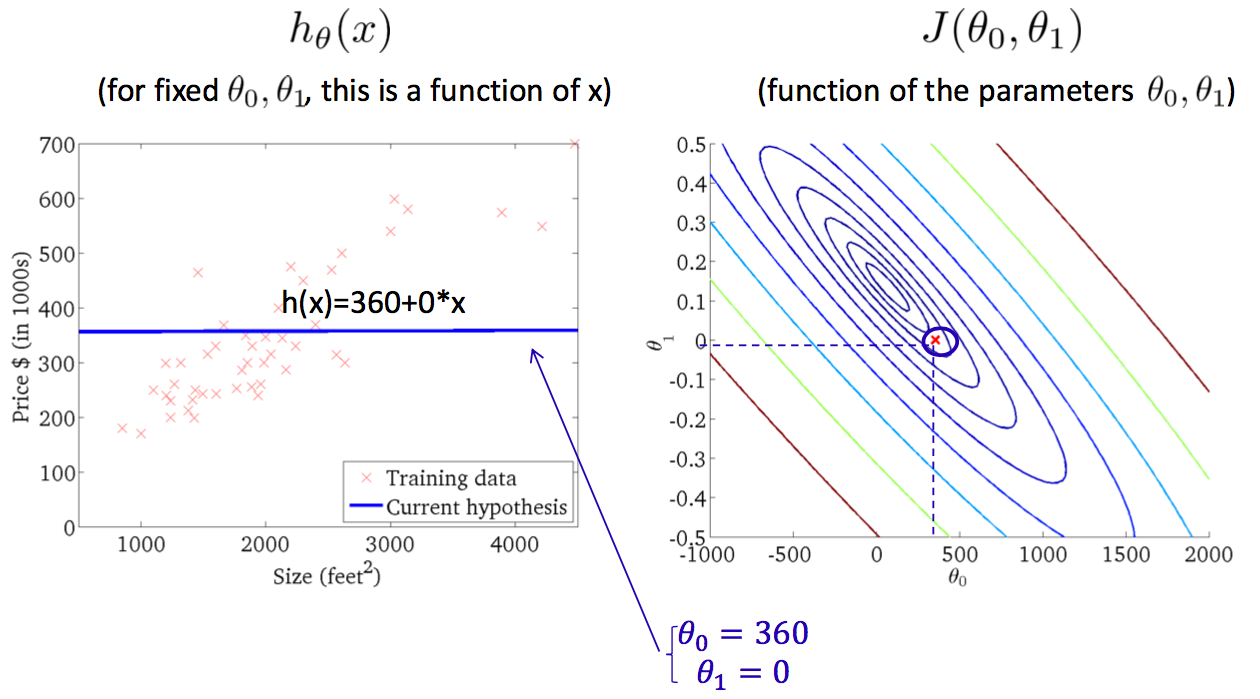 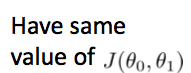 Contour Plot
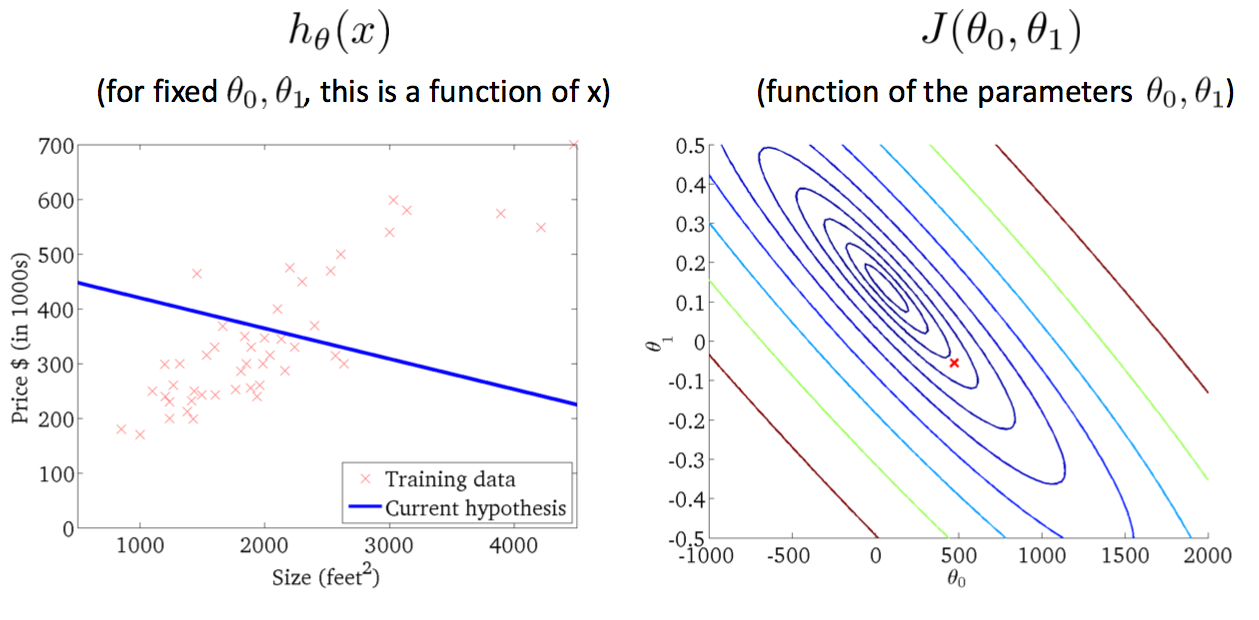 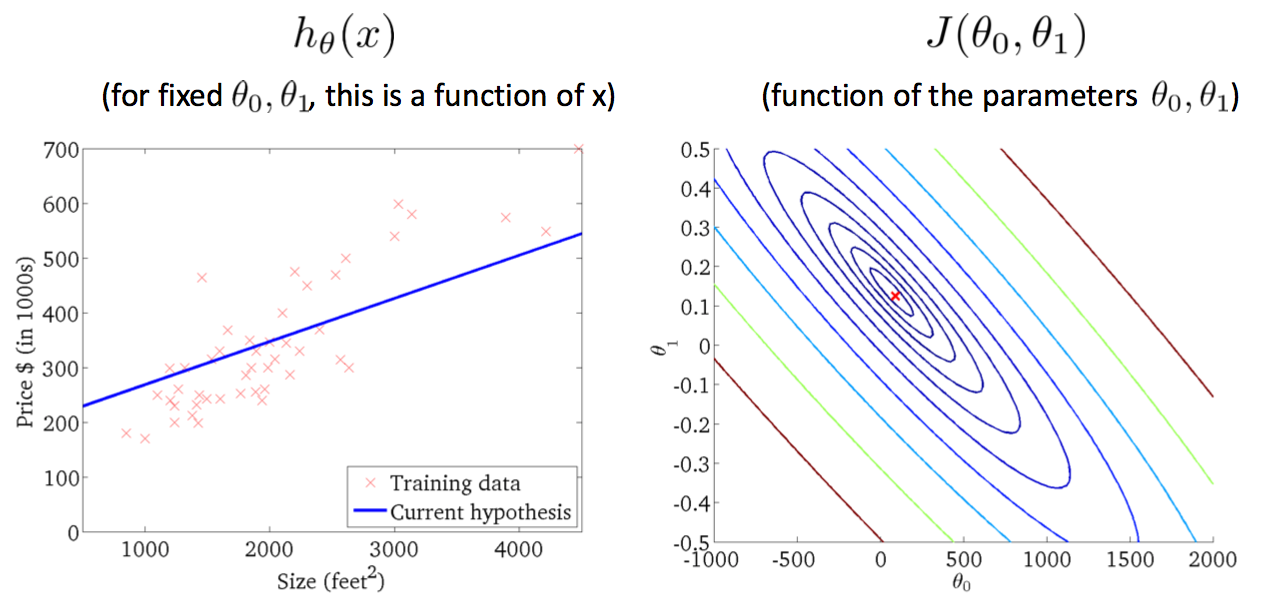 Linear Regression - Example
Which one below fits the data best?
y=2
y=x
y
y=0.5x
y=0.5x+0.5
y=0.5x+1
x
size (x) price (y)
                           1 	1
                           2	1.5
                           3	2
Linear Regression - Example
Which one below fits the data best?
y=2
y=x
y
y=0.5x
y=0.5x+0.5
y=0.5x+1
x
size (x) price (y)
                           1 	1
                           2	2
                           3	2
Linear Regression - Example
Which one below fits the data best?
(2-1)2 + (2-2)2 + (2-2)2 =1
y=2
y=x
y
y=0.5x
y=0.5x+0.5
y=0.5x+1
x
size (x) price (y)
                           1 	1
                           2	2
                           3	2
Linear Regression - Example
Which one below fits the data best?
(2-1)2 + (2-2)2 + (2-2)2 =1
y=2
y=x
(1-1)2 + (2-2)2 + (3-2)2 =1
y
y=0.5x
y=0.5x+0.5
y=0.5x+1
x
size (x) price (y)
                           1 	1
                           2	2
                           3	2
Linear Regression - Example
Which one below fits the data best?
(2-1)2 + (2-2)2 + (2-2)2 =1
y=2
y=x
(1-1)2 + (2-2)2 + (3-2)2 =1
y
(0.5-1)2 + (1-2)2 + (1.5-2)2 =1.5
y=0.5x
y=0.5x+0.5
y=0.5x+1
x
size (x) price (y)
                           1 	1
                           2	2
                           3	2
Linear Regression - Example
Which one below fits the data best?
(2-1)2 + (2-2)2 + (2-2)2 =1
y=2
y=x
(1-1)2 + (2-2)2 + (3-2)2 =1
y
(0.5-1)2 + (1-2)2 + (1.5-2)2 =1.5
y=0.5x
y=0.5x+0.5
(1-1)2 + (1.5-2)2 + (2-2)2 =0.25
y=0.5x+1
x
size (x) price (y)
                           1 	1
                           2	2
                           3	2
Linear Regression - Example
Which one below fits the data best?
(2-1)2 + (2-2)2 + (2-2)2 =1
y=2
y=x
(1-1)2 + (2-2)2 + (3-2)2 =1
y
(0.5-1)2 + (1-2)2 + (1.5-2)2 =1.5
y=0.5x
y=0.5x+0.5
(1-1)2 + (1.5-2)2 + (2-2)2 =0.25
(1.5-1)2 + (2-2)2 + (2.5-2)2 =0.5
y=0.5x+1
x
size (x) price (y)
                           1 	1
                           2	2
                           3	2
Linear Regression - Example
Which one below fits the data best?
(2-1)2 + (2-2)2 + (2-2)2 =1
y=2
y=x
(1-1)2 + (2-2)2 + (3-2)2 =1
y
(0.5-1)2 + (1-2)2 + (1.5-2)2 =1.5
y=0.5x
y=0.5x+0.5
(1-1)2 + (1.5-2)2 + (2-2)2 =0.25
(1.5-1)2 + (2-2)2 + (2.5-2)2 =0.5
y=0.5x+1
x
size (x) price (y)
                           1 	1
                           2	2
                           3	2
Linear Regression - Example
Which one below fits the data best?
(2-1)2 + (2-2)2 + (2-2)2 =1
y=2
y=x
(1-1)2 + (2-2)2 + (3-2)2 =1
y
(0.5-1)2 + (1-2)2 + (1.5-2)2 =1.5
y=0.5x
y=0.5x+0.5
(1-1)2 + (1.5-2)2 + (2-2)2 =0.25
(1.5-1)2 + (2-2)2 + (2.5-2)2 =0.5
y=0.5x+1
x
size (x) price (y)
                           1 	1
                           2	2
                           3	2
y=0.5x+0.67
square error=0.17
Linear Regression - Python
Colab link 
https://colab.research.google.com/drive/1SlId2JEtmC53z3eVq6SYN4-htbzV2-1h?usp=sharing